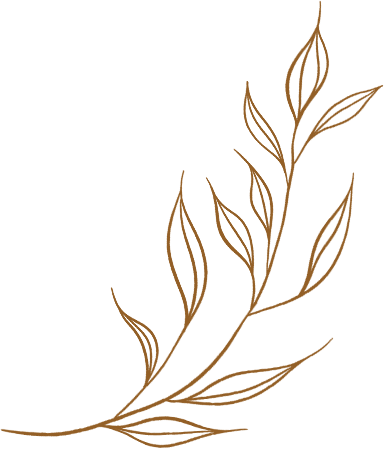 wedding timeline
Y A S M I N + B E R T I E
0 3 : 3 0  P M
A r r i v a l
0 4 : 0 0  P M
C e r e m o n y
0 4 : 3 0  P M
C o c k t a i l
0 5 : 0 0  P M
G r o u p  P i c t u r e
0 6 : 0 0  P M
D i n n e r
0 8 : 0 0  P M
W e d d i n g  c a k e
0 9 : 0 0  P M
P a r t y